Katholische Religionslehre
Seminar 2015/17
am
Riemenscheider-Gymnasium Würzburg
2. Fachsitzung am 21.09.2016
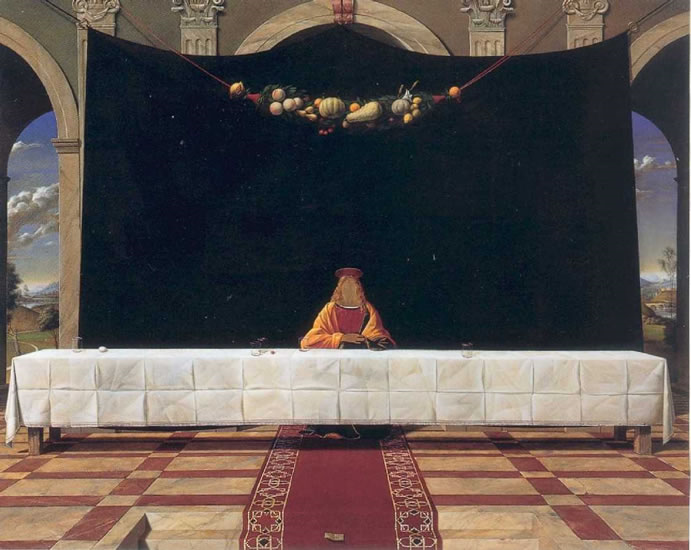 Michael Triegel (*1968), Abendmahl
1. Organisatorisches
Hörstunden bis zu den Besinnungstagen am Volkersberg

Termine an der Schule: Freitag, den 23.09.2016: Begleiten einer Klasse (1.-5. Stunde), anschl. Kollegenausflug

Sonstiges
2. Namensliste
Seminarteilnehmer/innen K-Seminar 16/18
1. Grundsätzliches
Materialseite im Netz:http://www.kseminar.riemenschneider-gymnasium.de
Kontakt:StD Gerald MackenrodtSt.-Georg-Str. 597230 Estenfeld-MühlhausenTel.: 0171/2854664Mail: mk@rig-wue.de

Dienstlich zudem Fortbildungsreferent der Diözese Würzburg: Freitags erreichbar im Schulreferat unter: 0931/386501
Bei Krankheit:Riemenschneider-Gymnasium (Tel.: 0931/32265-0)& Seminarlehrer benachrichtigen
2. Fachsitzungen
Termin:Mittwoch, 9.45 Uhr – 11.15 Uhr
Orientierungstage am Volkersberg: Mi. 5.10. - Fr. 7.10.2016 (jeweils 12.15 Uhr Abreise)verpflichtende Veranstaltung mit dem Mentorat der Diözese WÜ als Grundlage zur Verleihung der Missio Canonica im Juli 2018
Protokolle- alle Sitzungen werden protokolliert- alphabetische Reihenfolge- wesentliche Elemente eines Protokolls beachten- Abgabe per Mail (im Lauf der Woche), 
InhaltFachdidaktik – Methodik – Unterrichtsbeispiele
3. Organisation der ersten Wochen
Hörstundenab nächster Woche beginnen die Hörstunden für alle Referendare: Teilnahme an ausgewählten Stunden Ihres Seminarlehrers:
Bitte beachten: Mozartgymnasium gegenüber des Mainfrankentheaters.
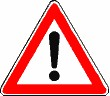 Bitte beachten: Stühle mitbringen!
4. Erfahrungen
Welche Beobachtungen habe ich im RU bislang gemacht?
Was hat mich positiv / negativ überrascht?
Was hat mich erschreckt?
Welche Rolle spielt der Lehrer im Unterricht?
Wie erlebe ich die SchülerInnen?
Wo sehe ich die größten Schwierigkeiten beim ersten Lehrversuch?
Fühle ich mich durch mein Studium gut vorbereitet?
5. Jahrgangsstufenlehrplan
z.B. Jahrgangsstufe 7:
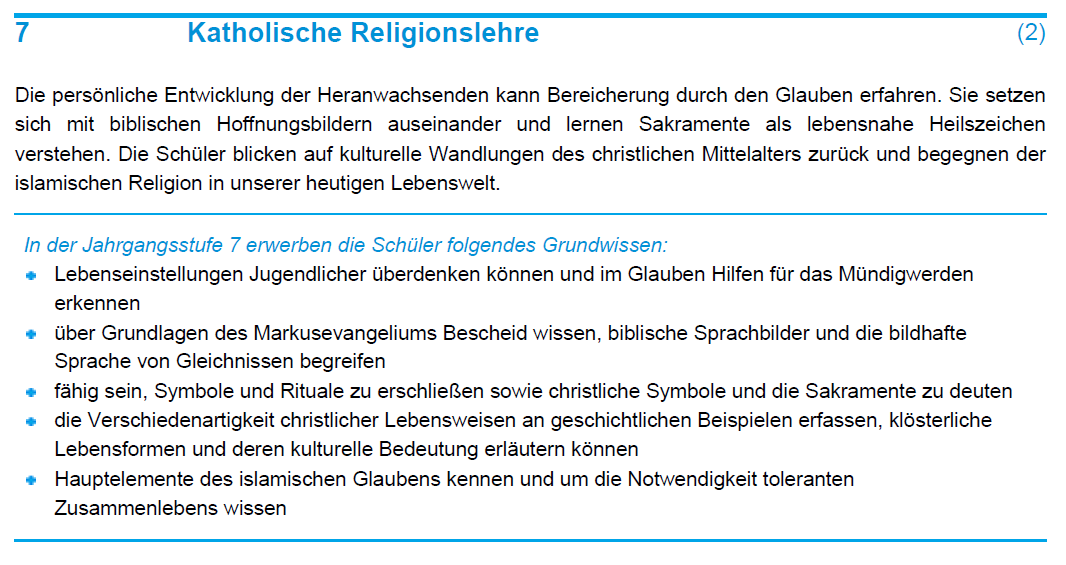 5. Jahrgangsstufenlehrplan
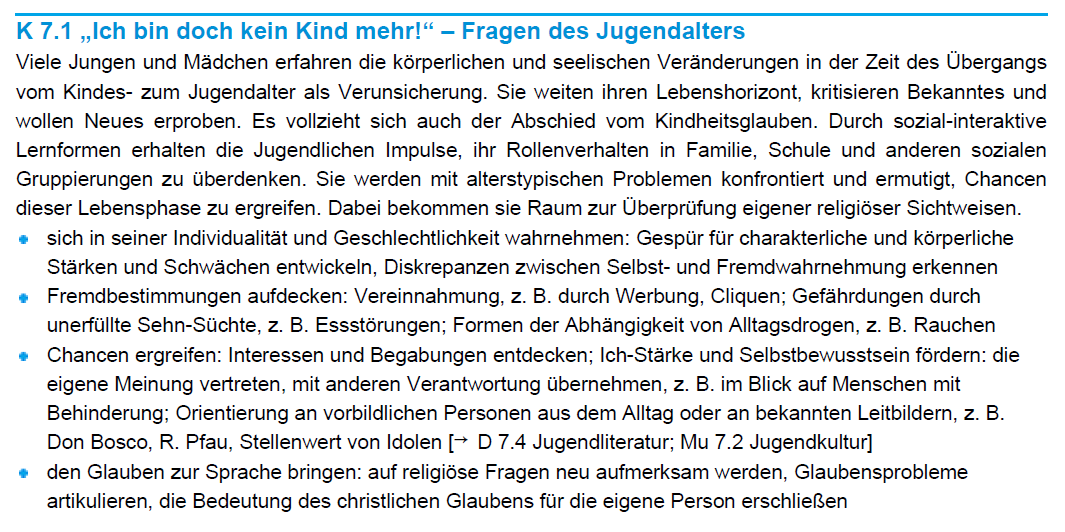 Religionsbücher am Gymnasium in Bayern im Fach K:

Leben gestalten 7, Auer Verlag	(Vorher): Religion vernetzt 7, Kösel Verlag
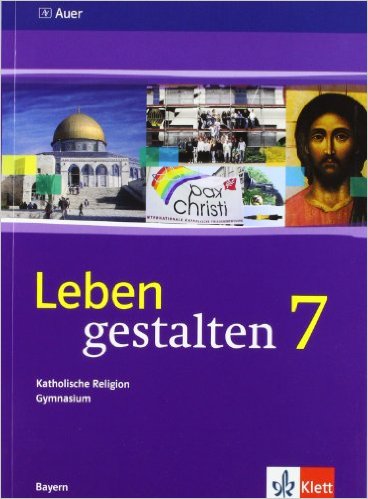 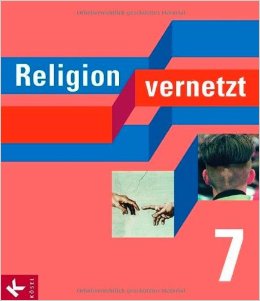 6. Aufbau einer Unterrichtsstunde
Verlaufsformen im Unterricht
Das 3-Phasen-Modell
Die drei Phasen des klass. RU
Motivation
Erarbeitungsphase
Problematisierungsphase – Vertiefungsphase - Anwendungsphase
Ergebnissicherung

Vertiefung

Weiterführung
Verknüpfung/Weiterführung
schrittweise Entwicklung
Motivation
Möglichkeiten der Stundeneröffnung
	- Bildimpuls / Textimpuls
	- Hörbeispiel / Filmausschnitt
	- Meditation, Gebet, (bibl.) Erzählung
	- Brainstorming / Mindmap
Aktualität – Provokation – Emotionalisierung – Problematisierung – Verfremdung
TIPP: „Entlegener Einstieg“:	vom Fremden/Unerwarteten zum Bekannten
Motivation
Darbietungsformen
visuell
auditiv
szenisch-spielerisch
narrativ
Erarbeitungsphase
Inhaltliche Strukturierung
Gliederung des Lernprozesses in einzelne Lernschritte

Einsatz verschiedener Sozialformen
Frontalunterricht – Einzelarbeit – Partnerarbeit – Gruppenarbeit

Variation bei den Handlungsformen
Lehrervortrag – Erzählung – LSG – Diskussion – Textarbeit – Medieneinsatz
Erarbeitungsphase
Modulation in der Schüleraktivierung
Ansprechen verschiedener Lernbereiche: kognitiver Bereich, affektiver Bereich, haptischer Bereich (gerade Unterstufe!)

Abwechselung bei der Schülerartikulation
Mündliche Artikulation – schriftliche Artikulation – gestalterische Artikulation – spielerische Artikulation
Erarbeitungsphase
Dynamisierung des Lernprozesses
Zwischenmotivationen
Lerntempo: beschleunigende und retardierende Momente
Konzentration: Anspannung und Entspannung
Arbeitsatmosphäre: Auflockerung – Ernsthaftigkeit
Führungsstil: straff-lehrerbetont – demokratisch-liberal
Ergebnissicherung
Tafelbild			Hefteintrag
OHP				ausgefülltes Arbeitsblatt
Lückentext, Kreuzworträtsel, Quiz, Spiel
Schülerarbeiten (schriftlich; kreativ-künstlerisch)
Aktualisierung(en), Weiterführungen, Verknüpfungen mit vorhandenem Wissen oder Inhalten der Vorstunde(n)
Kontrollfragen
Hausaufgabenstellung